REVIJE ZALOŽBE MLADINSKA KNJIGA
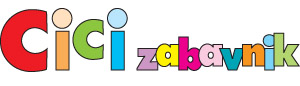 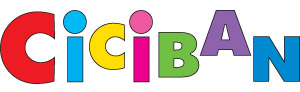 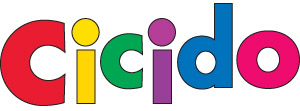 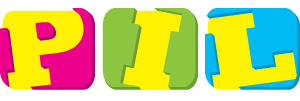 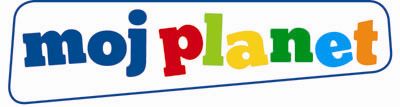 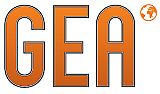 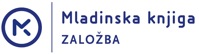 www.mladinska-knjiga.si/revije
www.mladinska-knjiga.si/revije
www.mladinska-knjiga.si/revije
www.mladinska-knjiga.si/revije
www.mladinska-knjiga.si/revije
www.mladinska-knjiga.si/revije
www.mladinska-knjiga.si/revije
www.mladinska-knjiga.si/revije
www.mladinska-knjiga.si/revije